Let’s practise Sam’s Sounds and Common Exception Words!
Revisit and Review
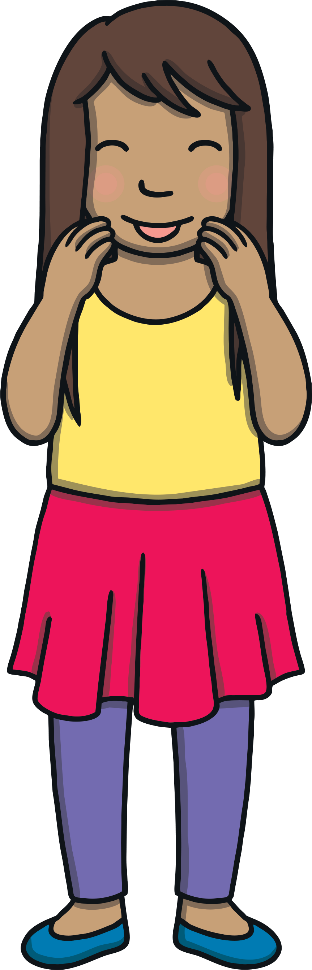 er
ure
air
ai
ng
ow
oi
oa
qu
w
y
z
zz
x
v
j
ch
ear
th
ur
ee
oo
ar
igh
sh
ay
th
oo
or
when
one
out
some
were
should
so
like
there
have
little
come
said
what
do
could
like
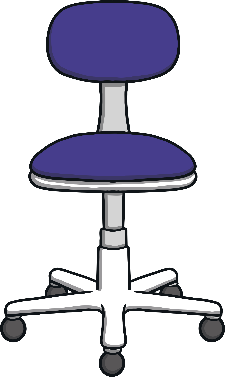 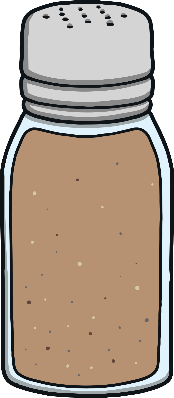 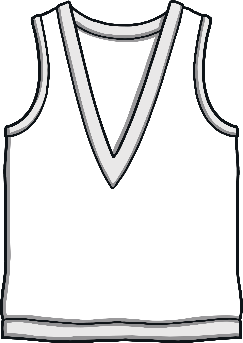 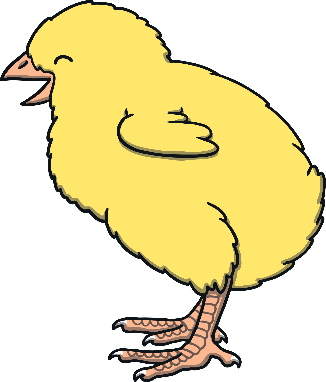 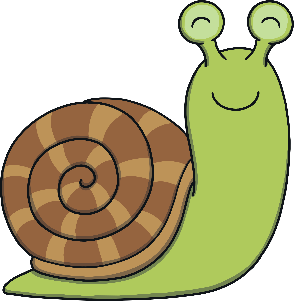 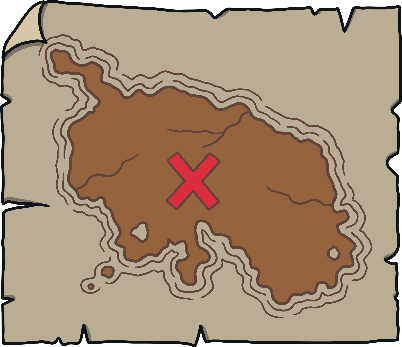 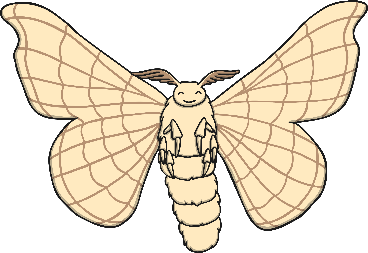 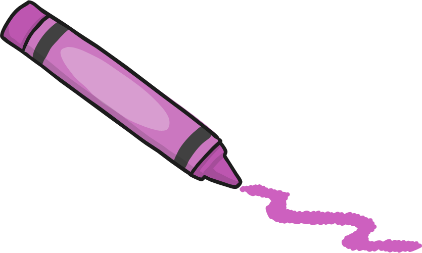 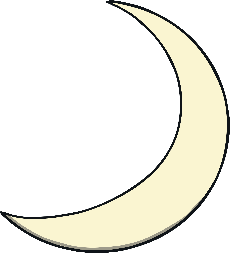 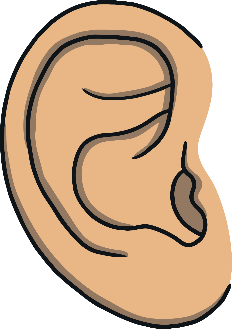 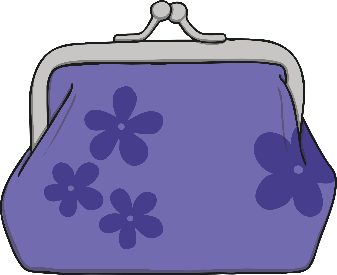 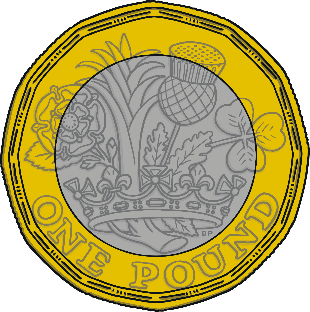 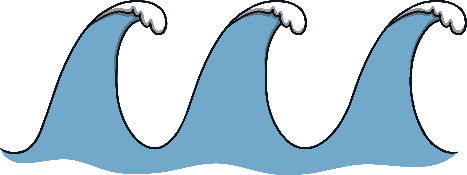 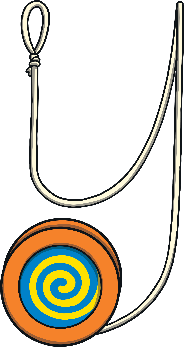 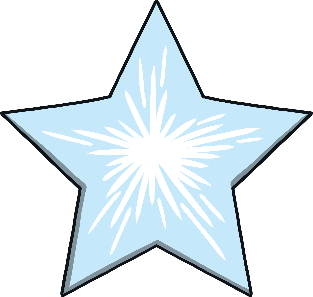 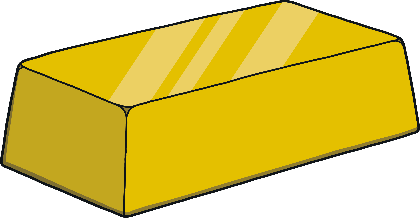 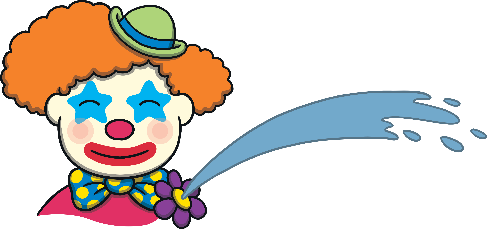 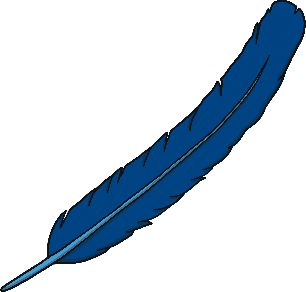 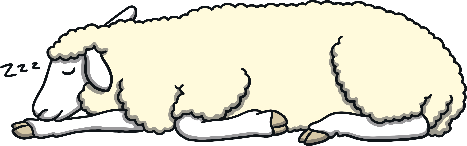 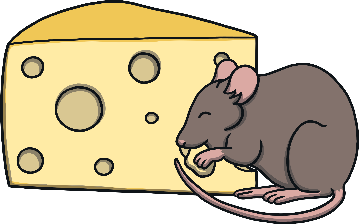 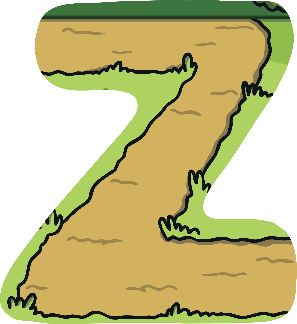 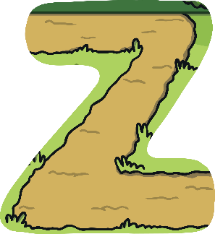 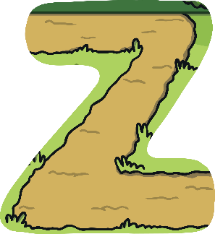 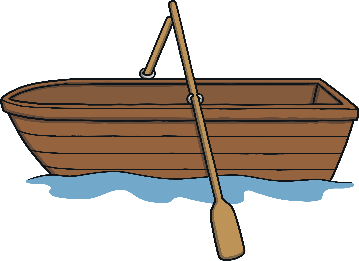 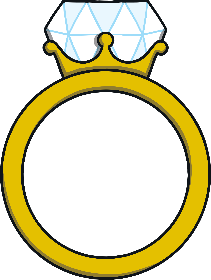 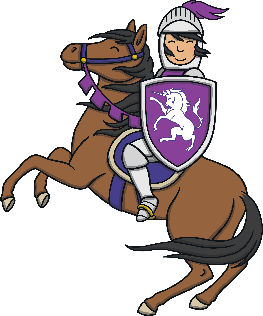 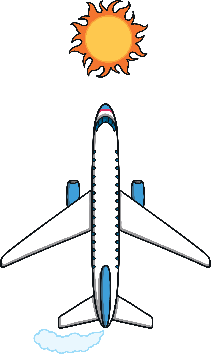 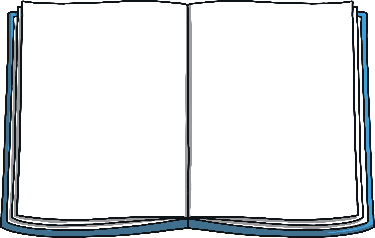 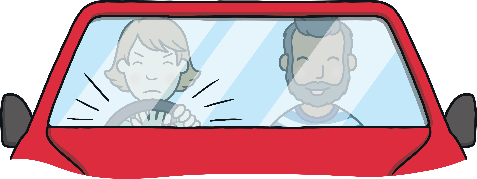 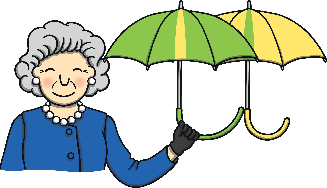 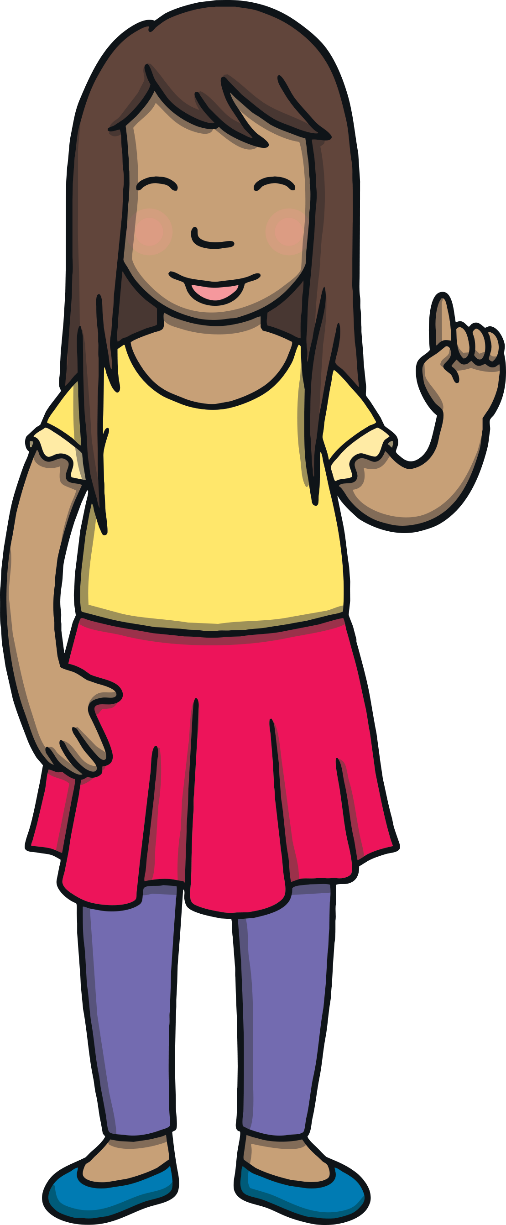 Here are this week’s focus words for reading:
Teach
could
should
Holiday Play
Click on the buckets to reveal the common exception words and the hidden starfish.
Teach
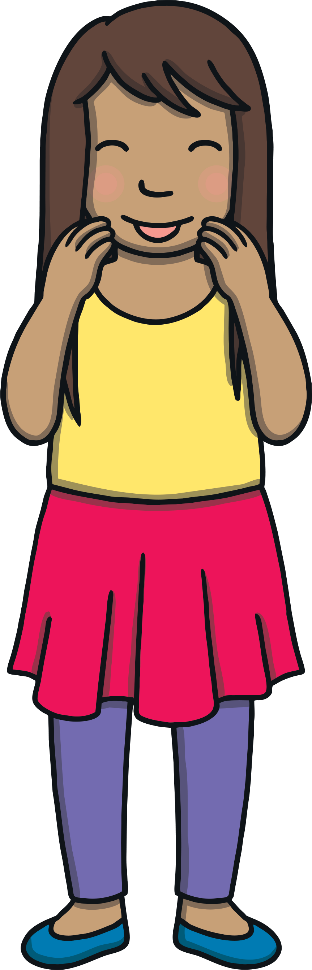 X
Tricky words are now called ‘common exception words’ because some of them can be decoded. These are in red. Words that can’t yet be decoded are in grey.
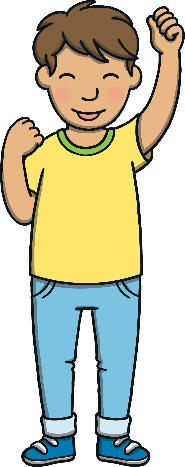 Click me for Kit’s teaching tips!
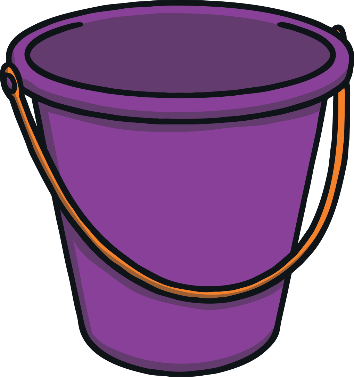 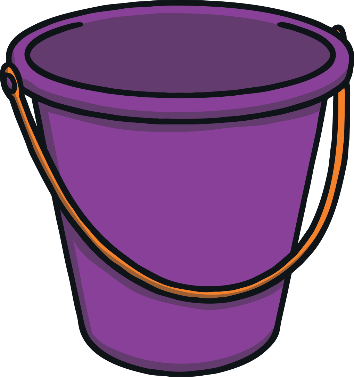 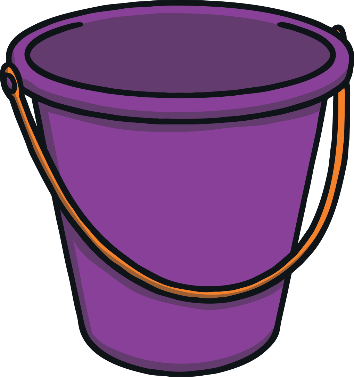 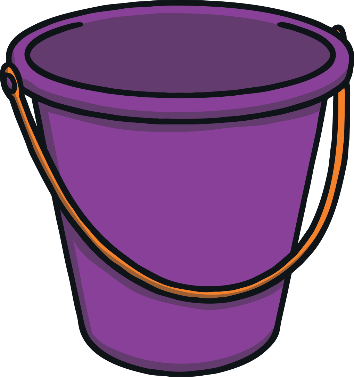 Teach
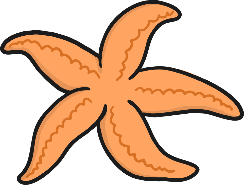 could
could
should
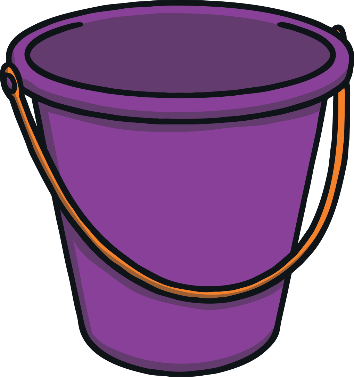 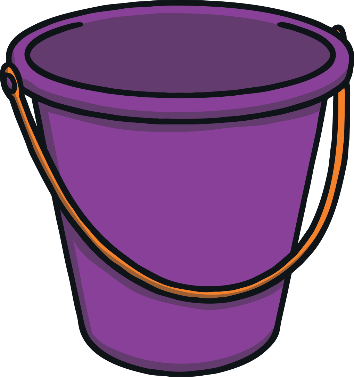 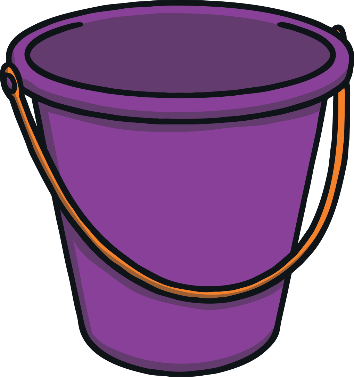 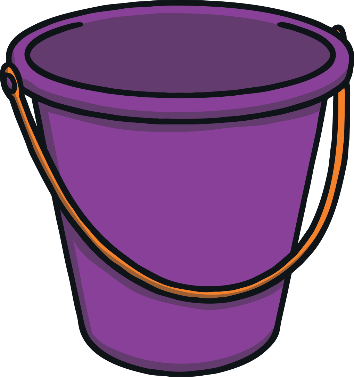 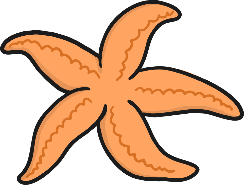 should
should
could
Today, we are learning to read words that contain ay.
Teach
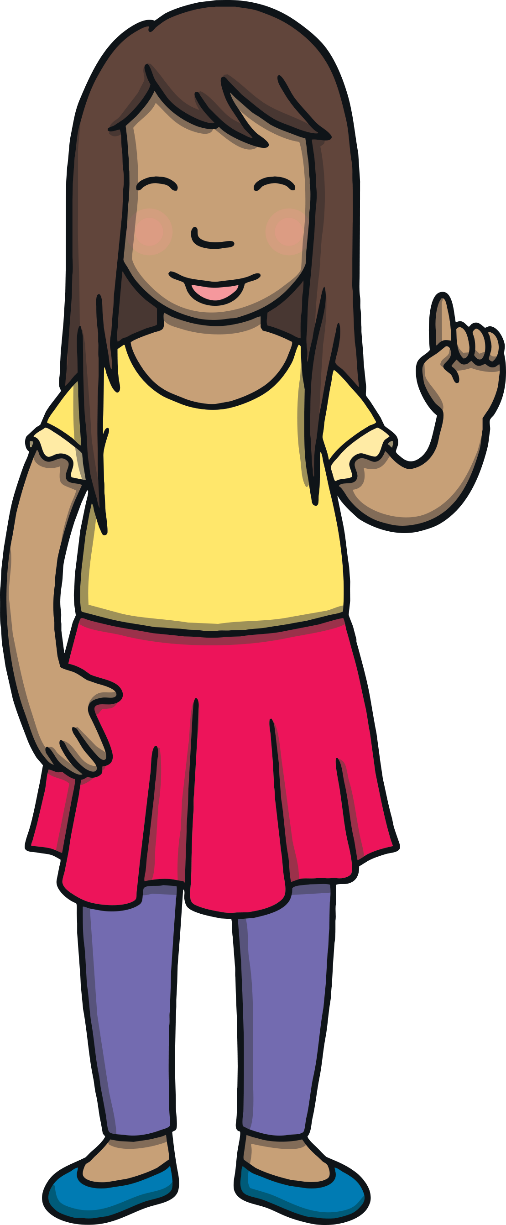 X
Grapheme ‘ay’ makes the same sound as Level 3 grapheme ‘ai’. It is used when the /ai/ sound comes at the end of a word (except where you would have 3 vowels together or in a compound word, e.g. we write ‘crayon’ instead of ‘craion’).
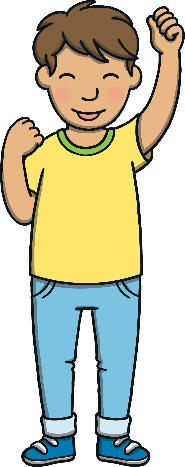 Click me for Kit’s teaching tips!
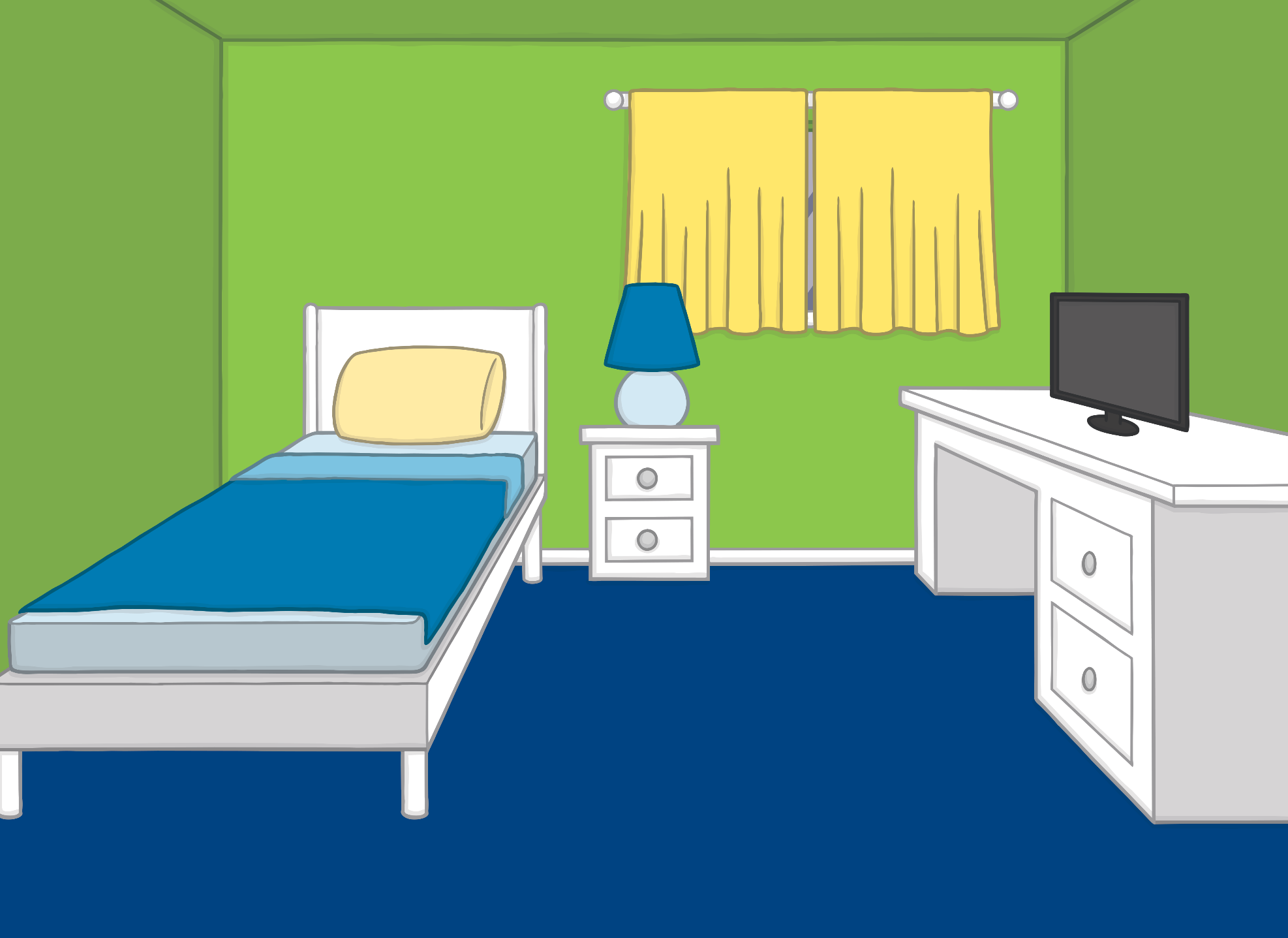 Teach
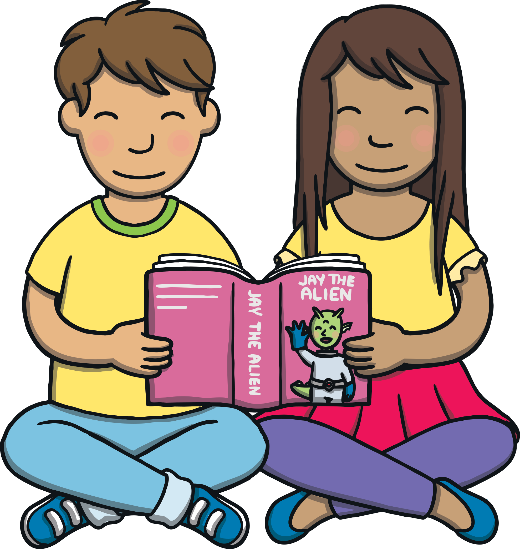 It was the very last day of the school summer holiday. Kit and Sam were reading a book about an alien called Jay. He really wanted to go on an adventure but he could not leave his planet.
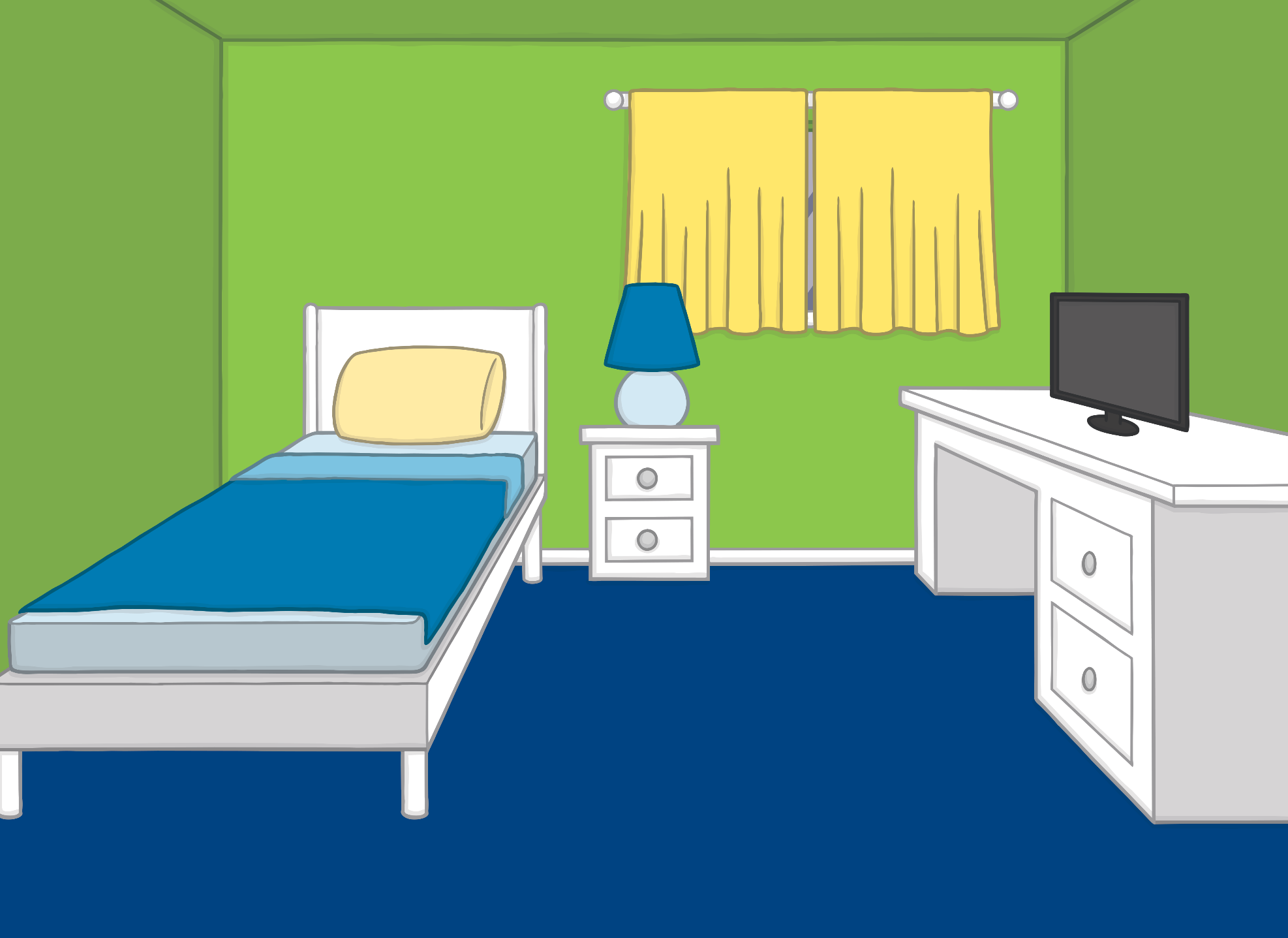 Teach
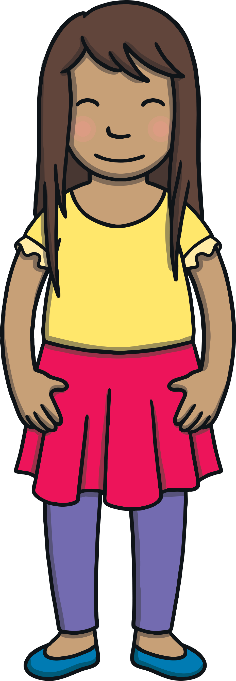 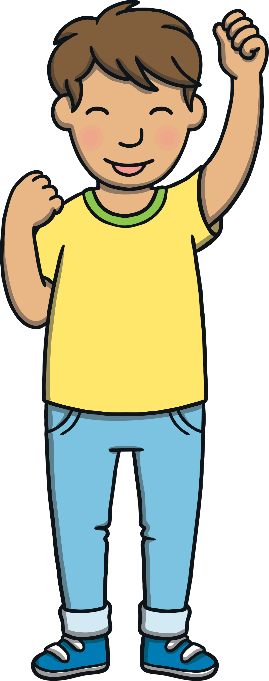 “Poor Jay,” said Sam. “I wish we could help him.”
“We should get the magic book to send a spaceship and bring him here! Let’s take him on an adventure to school tomorrow,” said Kit.
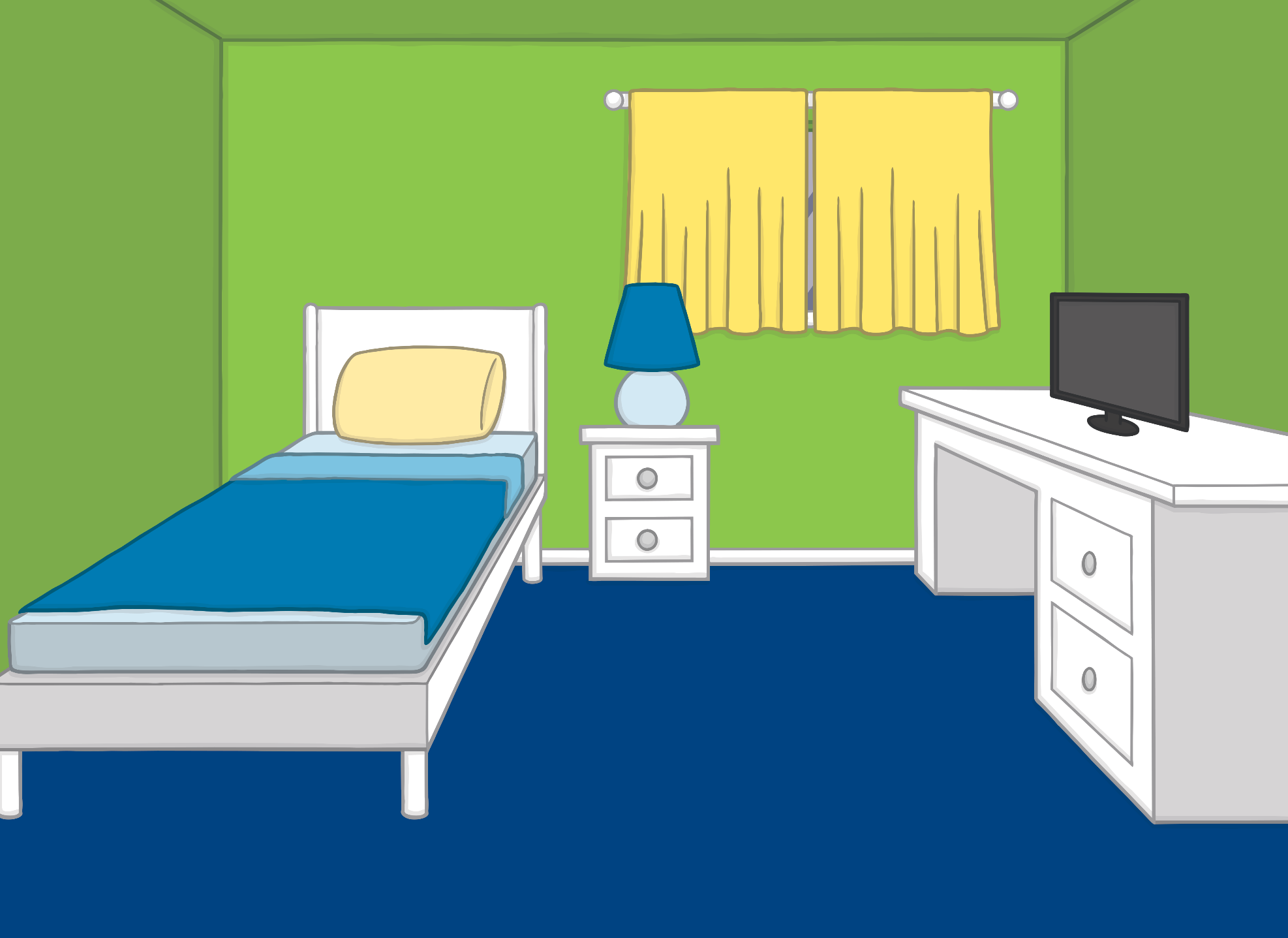 Teach
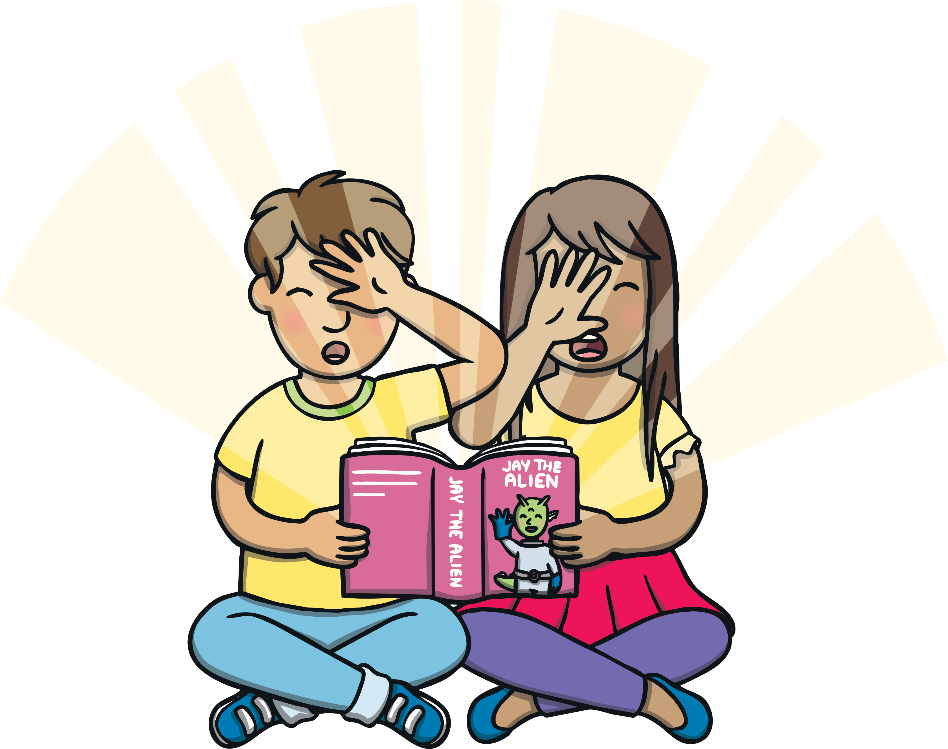 “Bring Jay to us in a spaceship!” he shouted, as he opened the magic book. A beam of light shot out from the book and they realised a little spaceship had now appeared in the air!
Kit and Sam have used their magic book to help Jay have an exciting adventure. His adventure started when he climbed into the spaceship. Can you read the ay words on the spaceships?
Teach
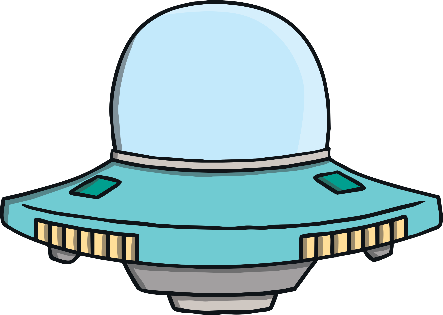 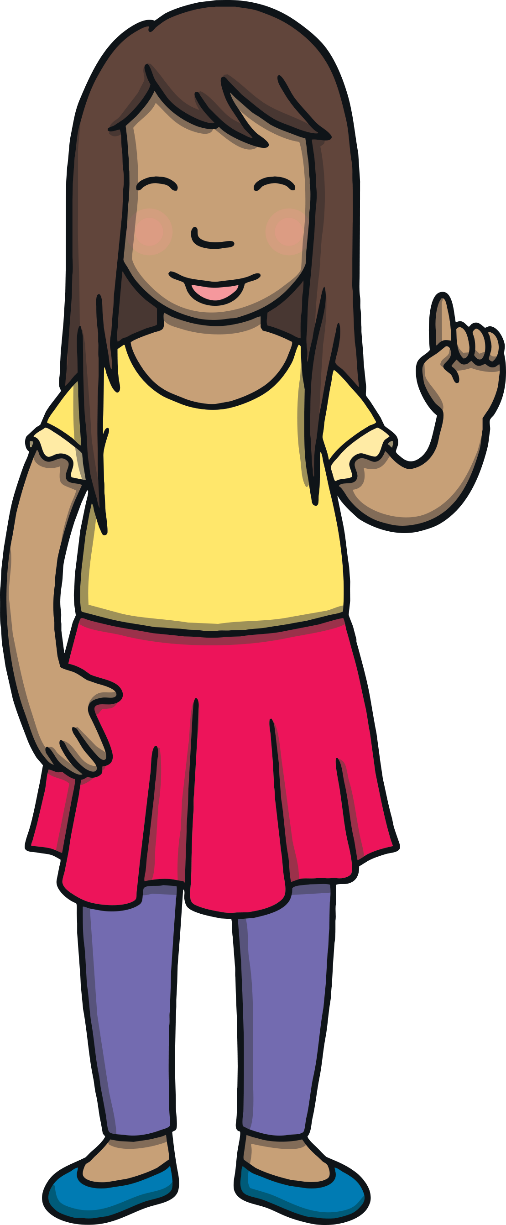 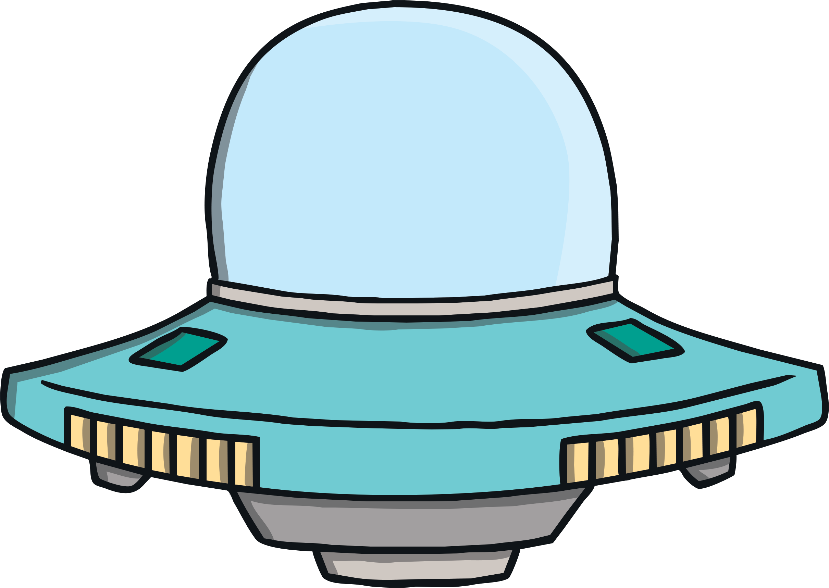 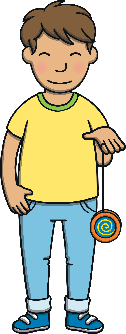 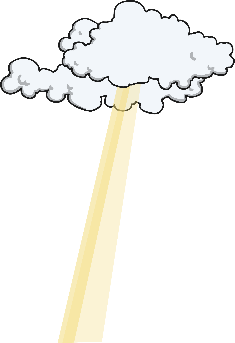 Teach
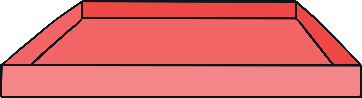 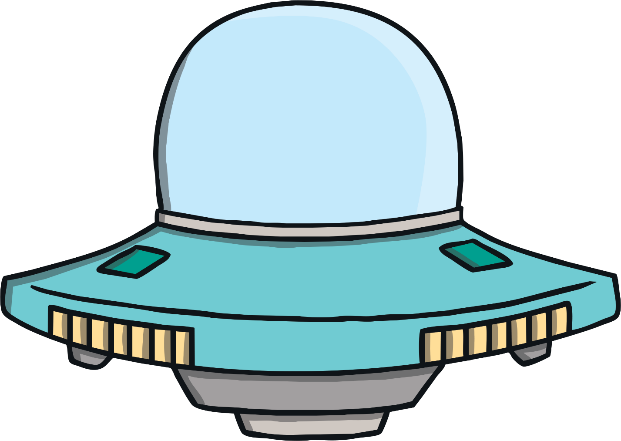 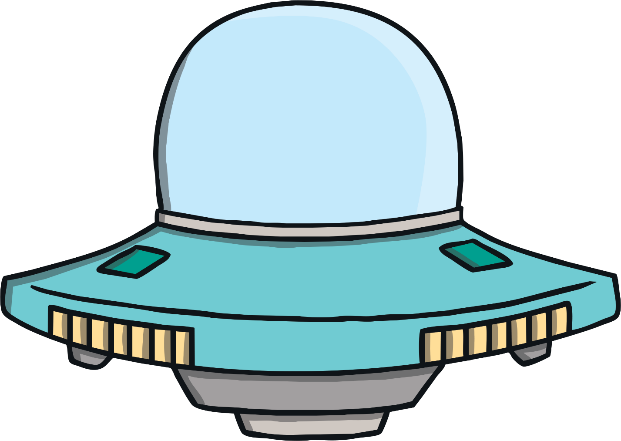 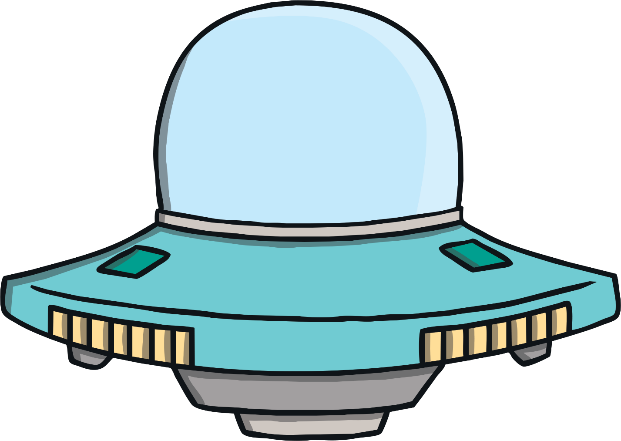 ray
tray
pay
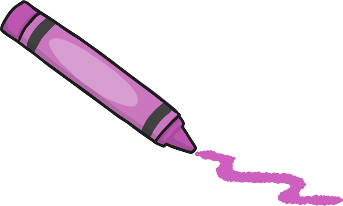 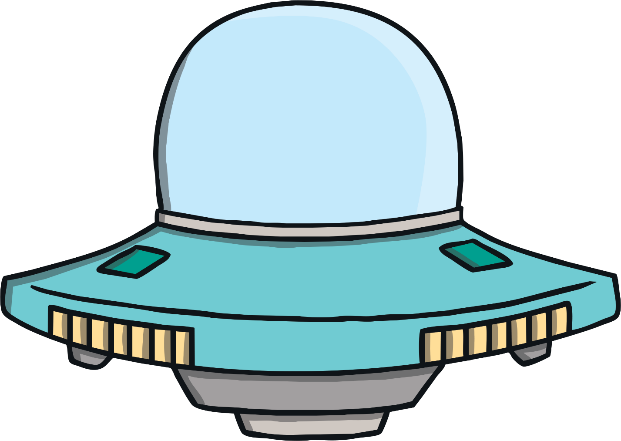 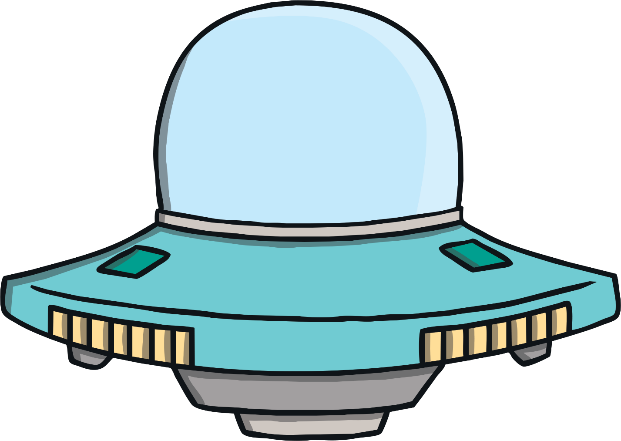 crayon
play
Planet Play
Jay is zooming past lots of planets. Can you spot any ay words as he flies?
Practise
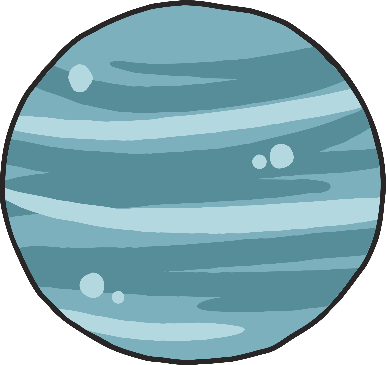 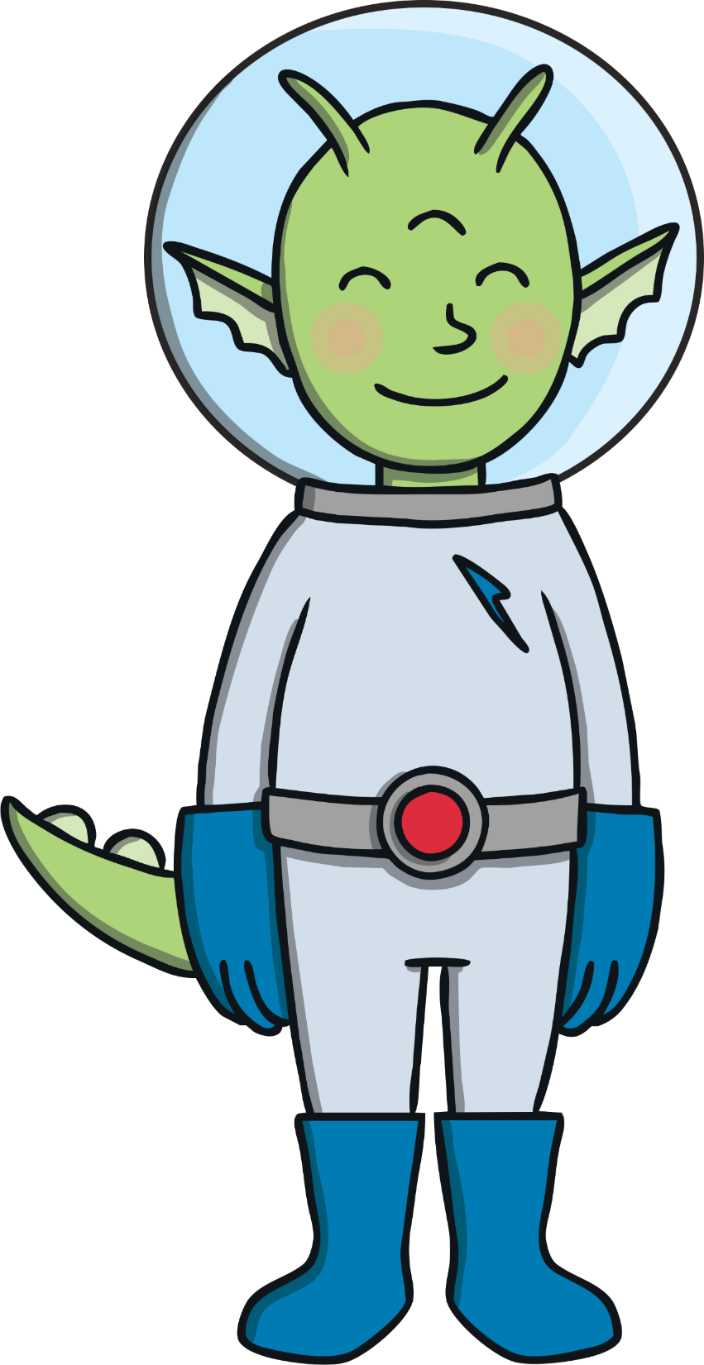 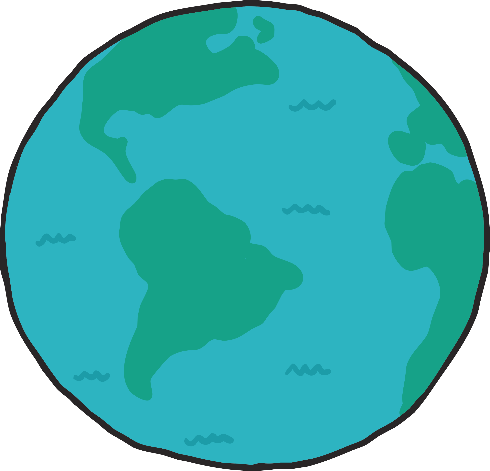 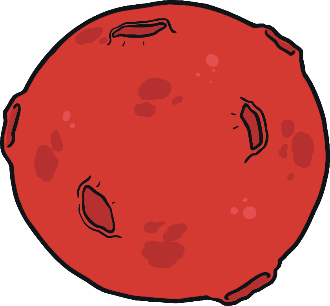 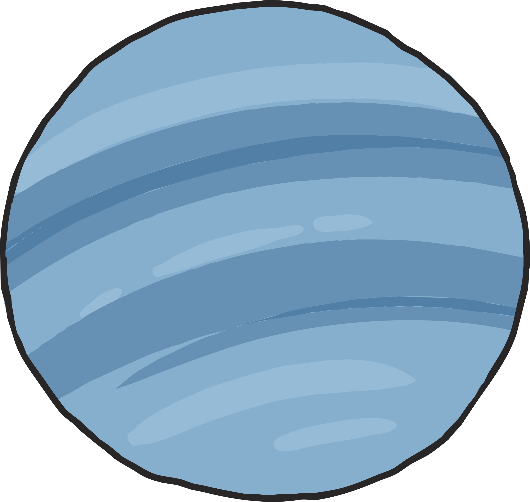 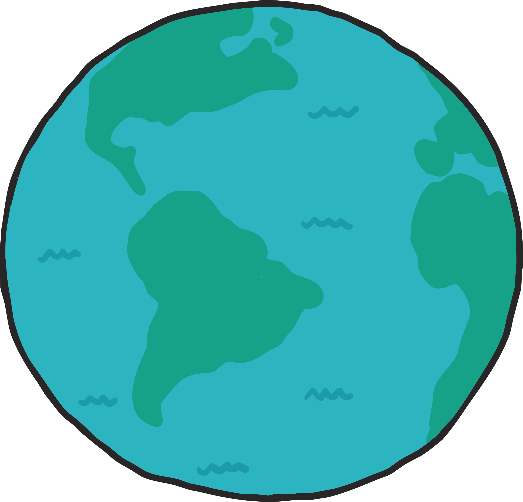 sway
say
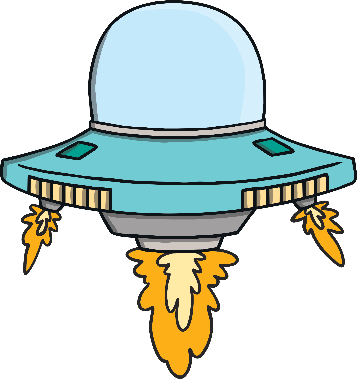 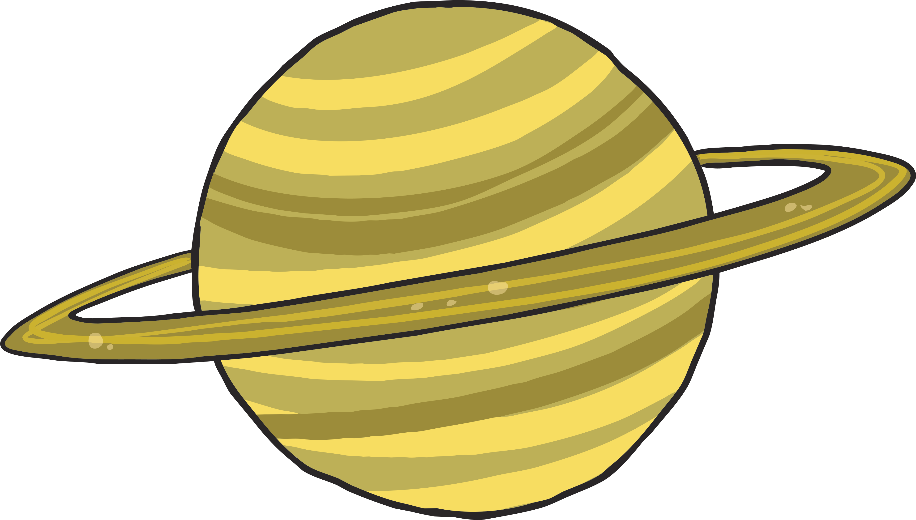 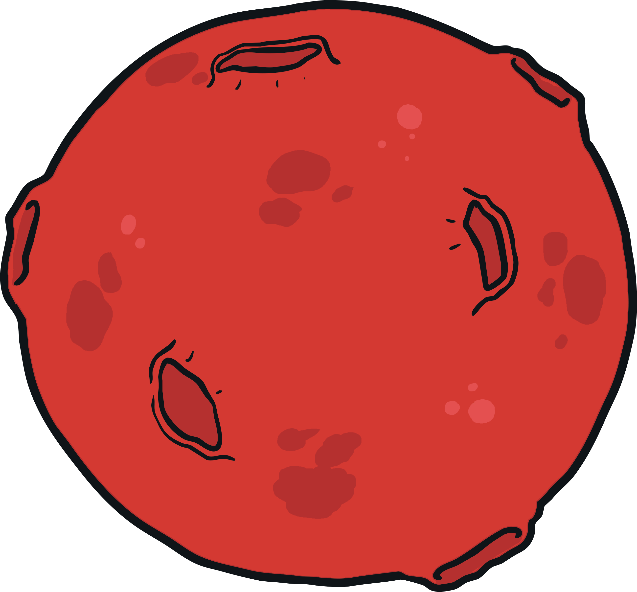 Practise
hay
stray
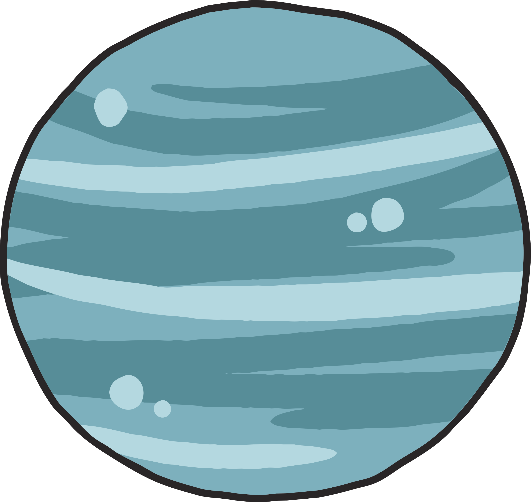 way
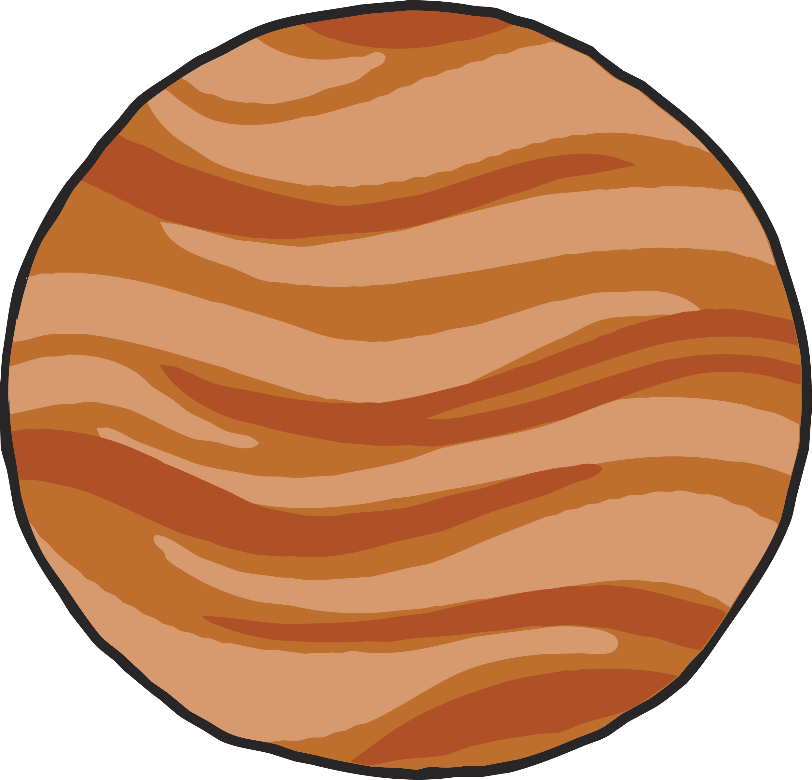 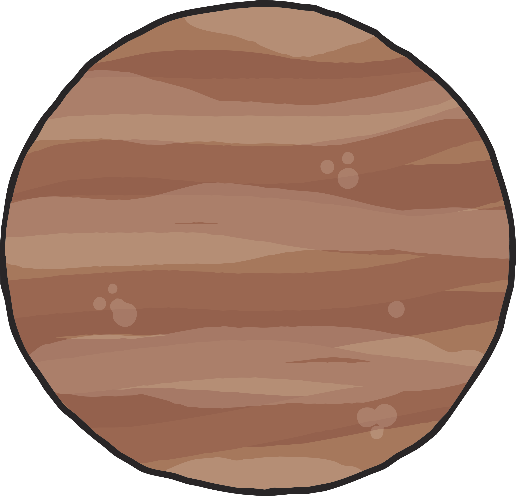 Sunday
clay
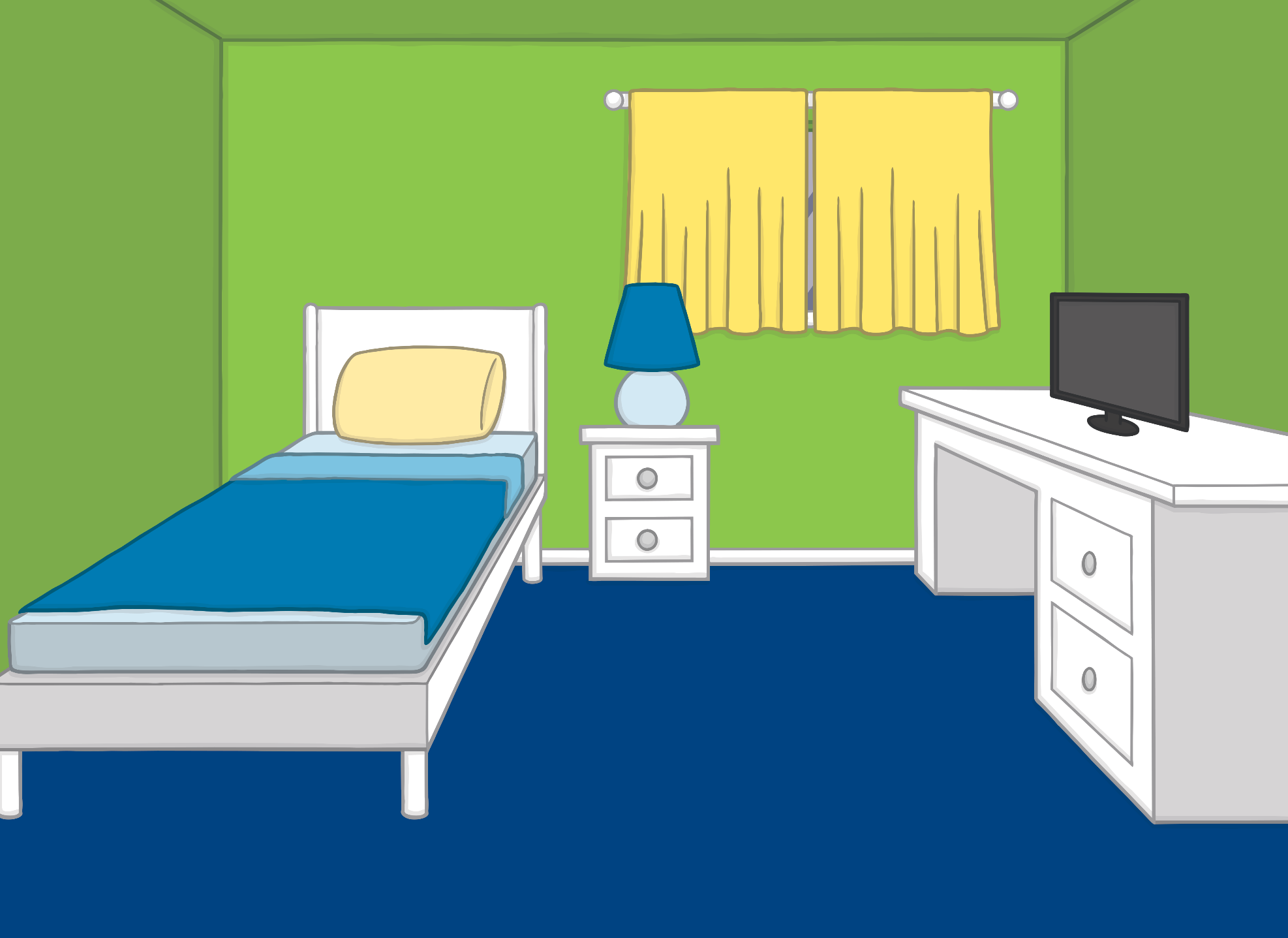 Apply
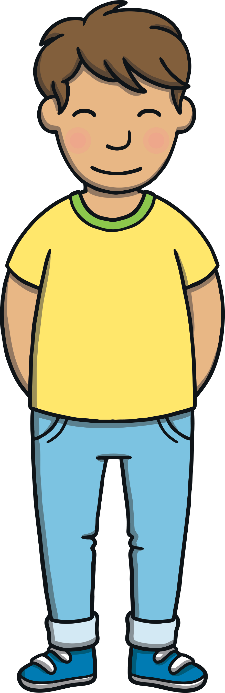 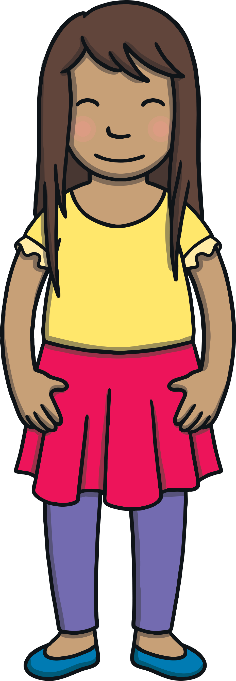 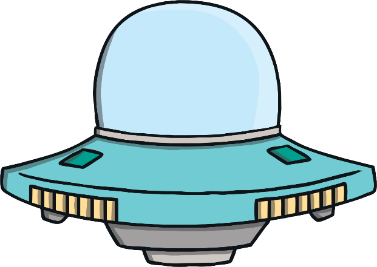 Kit and Sam watched Jay’s tiny spaceship sway as it landed on the floor of Kit’s bedroom. It lay there for a moment. Kit didn’t know what to say.
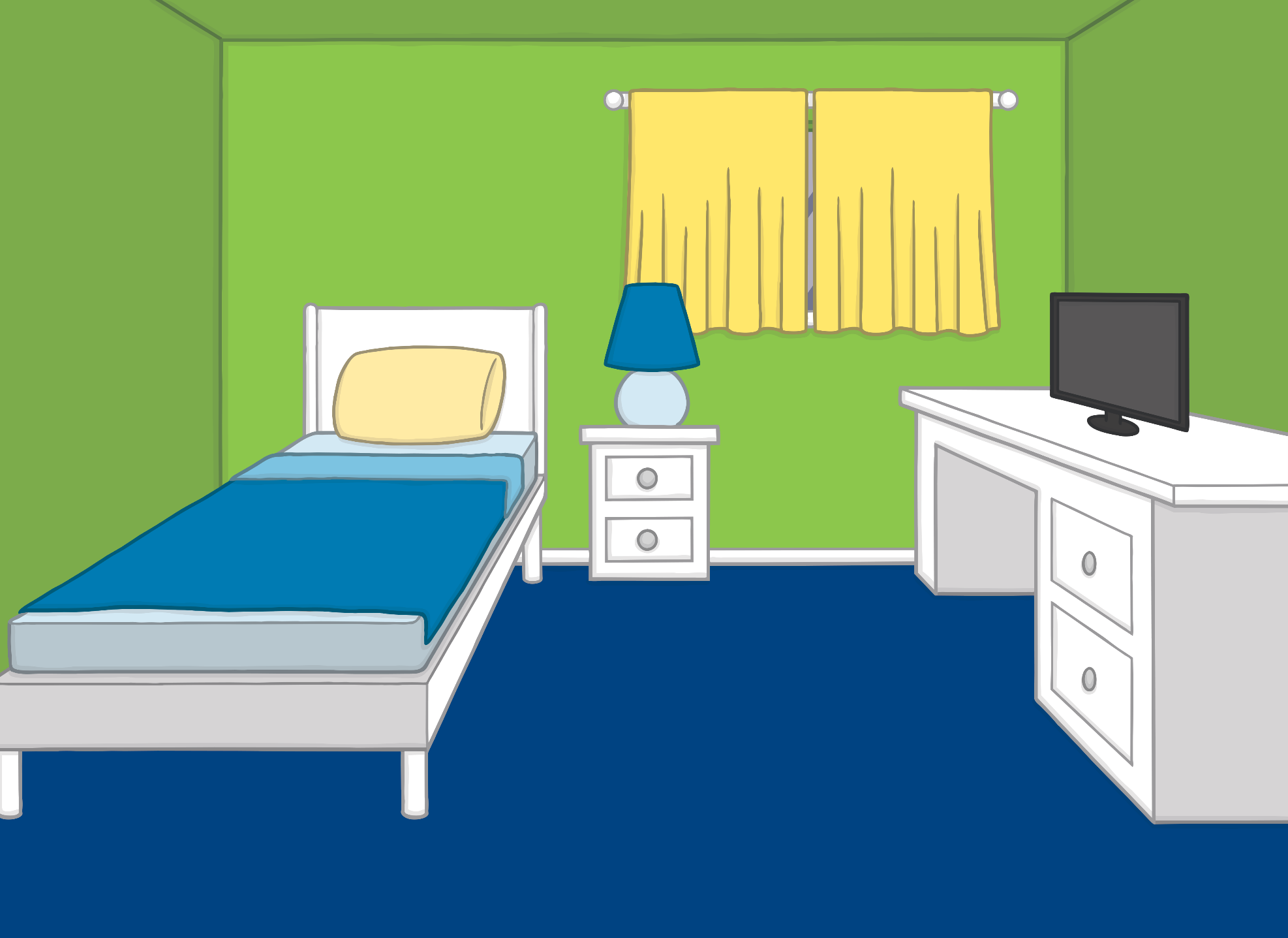 Apply
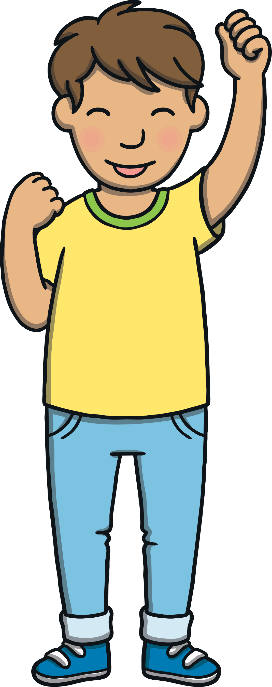 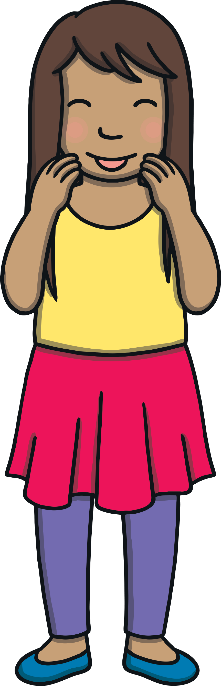 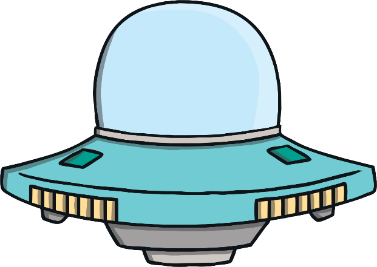 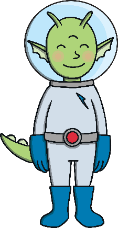 There was a gentle hiss as the spaceship door opened and out of the doorway hopped little Jay. “Hello Jay!” said Kit and Sam. “It’s lovely to have you here!”
Sentence Time
Jay looks around Kit’s bedroom and smiles. What do you think he said to Kit and Sam?
Apply
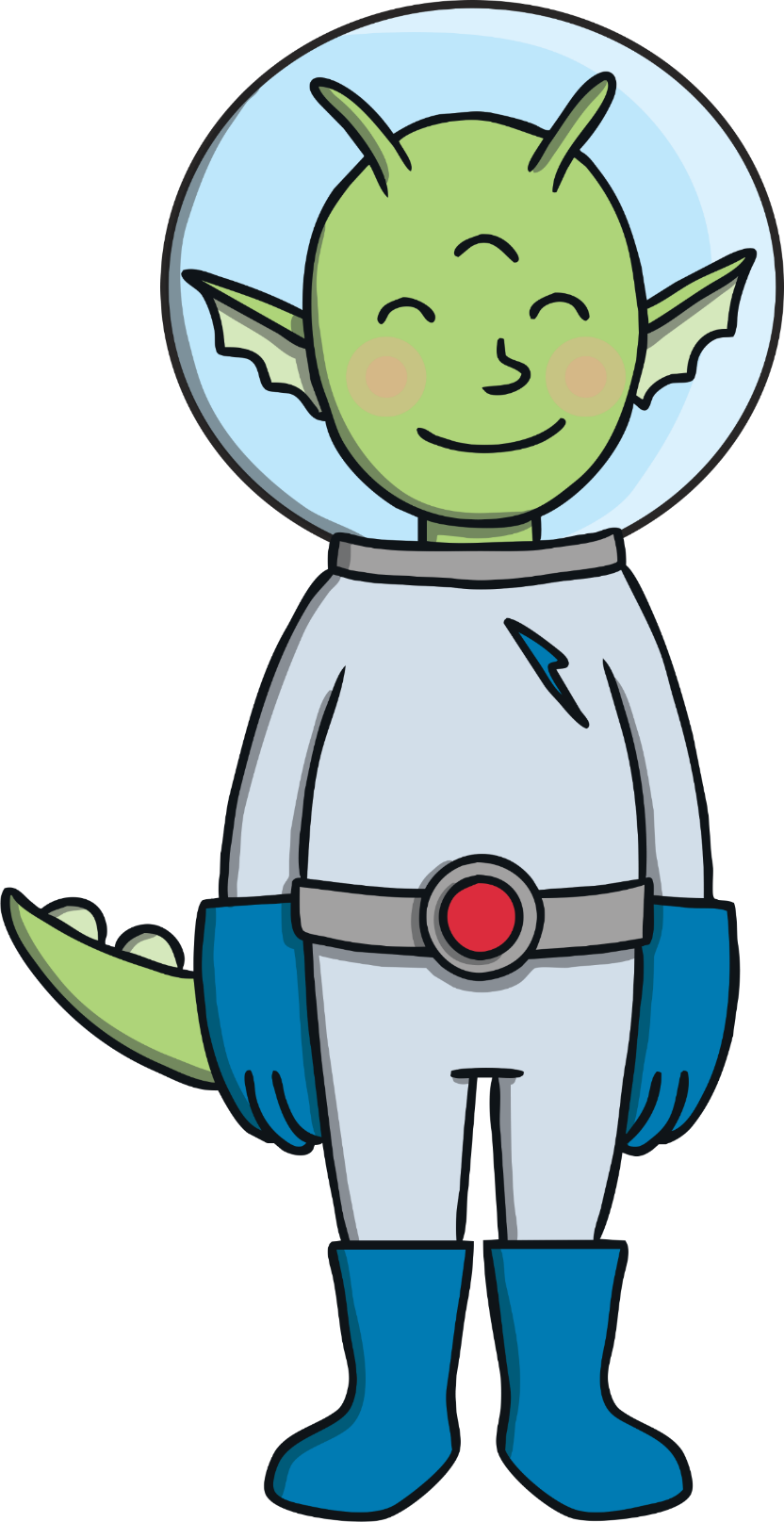 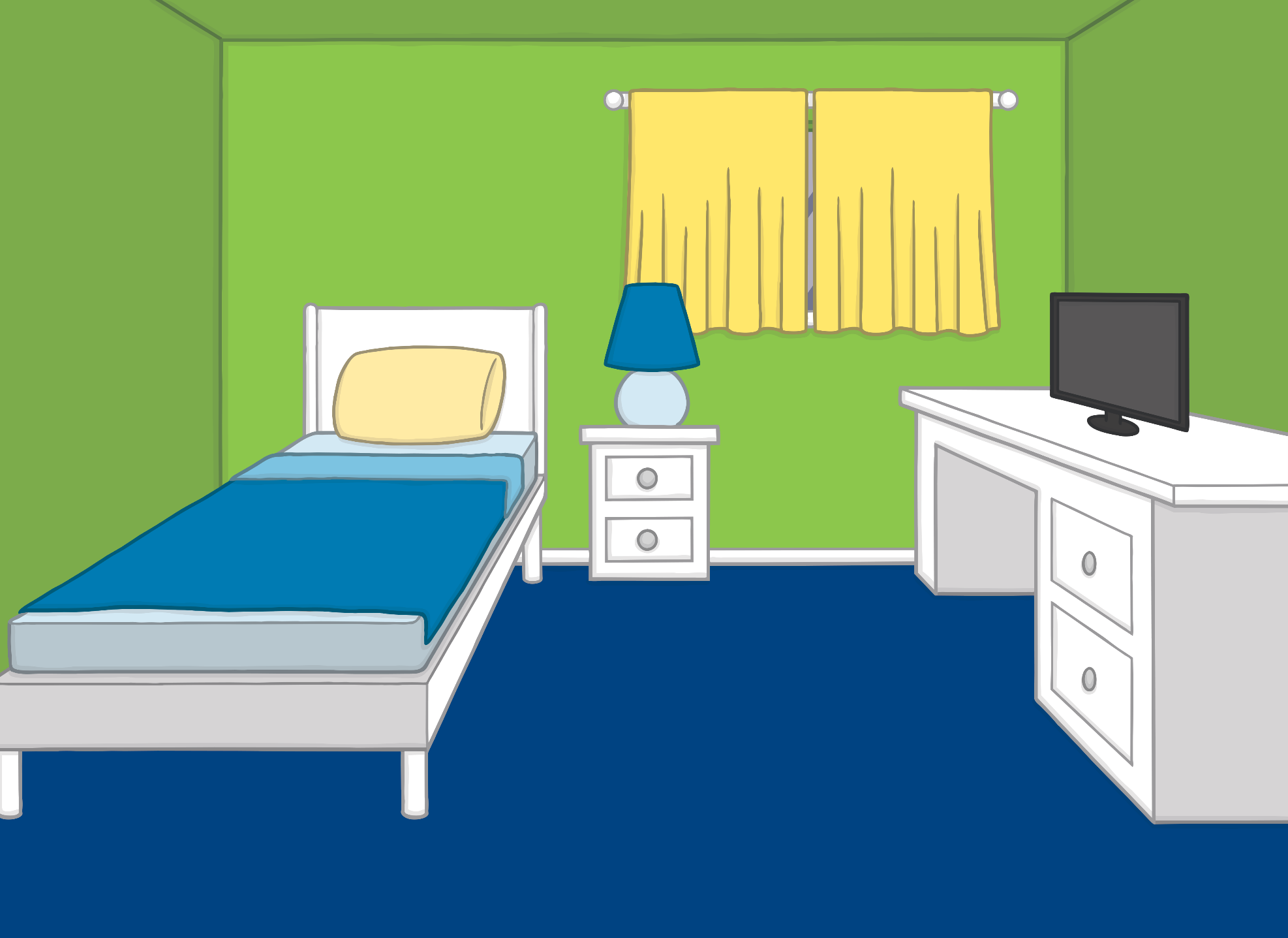 “Could I come and play for the day?”
Apply
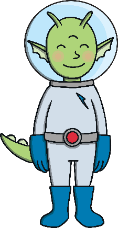 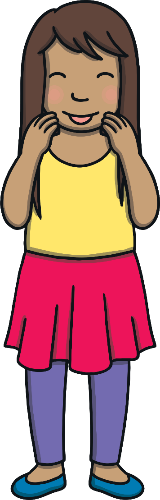 Sound Buttons On/Off
Show
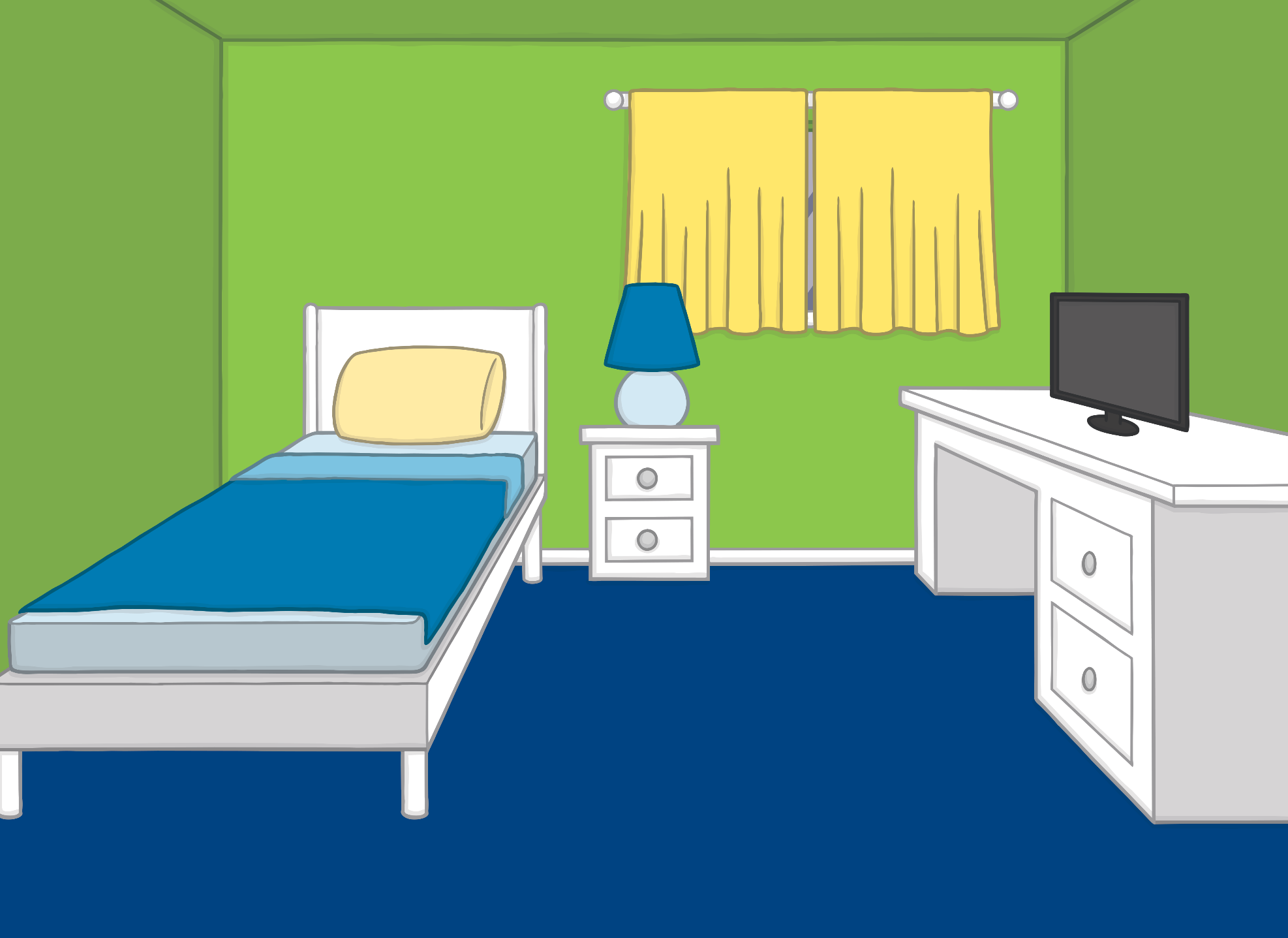 Apply
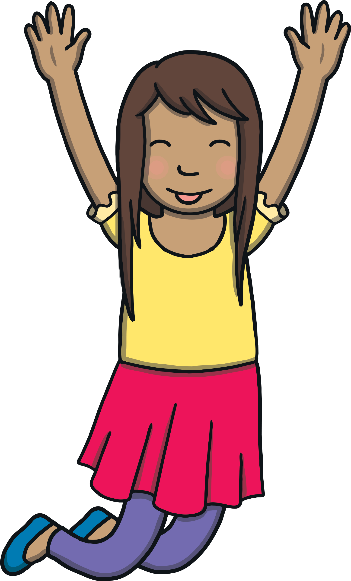 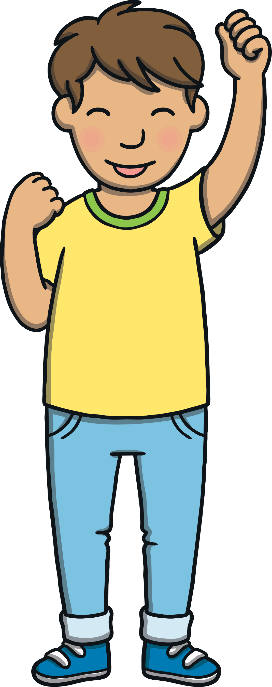 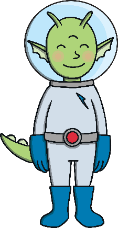 “Of course!” exclaimed Kit and Sam. “It is our first day back at school tomorrow. Come and have an adventure with us!” 
“Hooray!” cheered Jay.
Today, we have learnt…
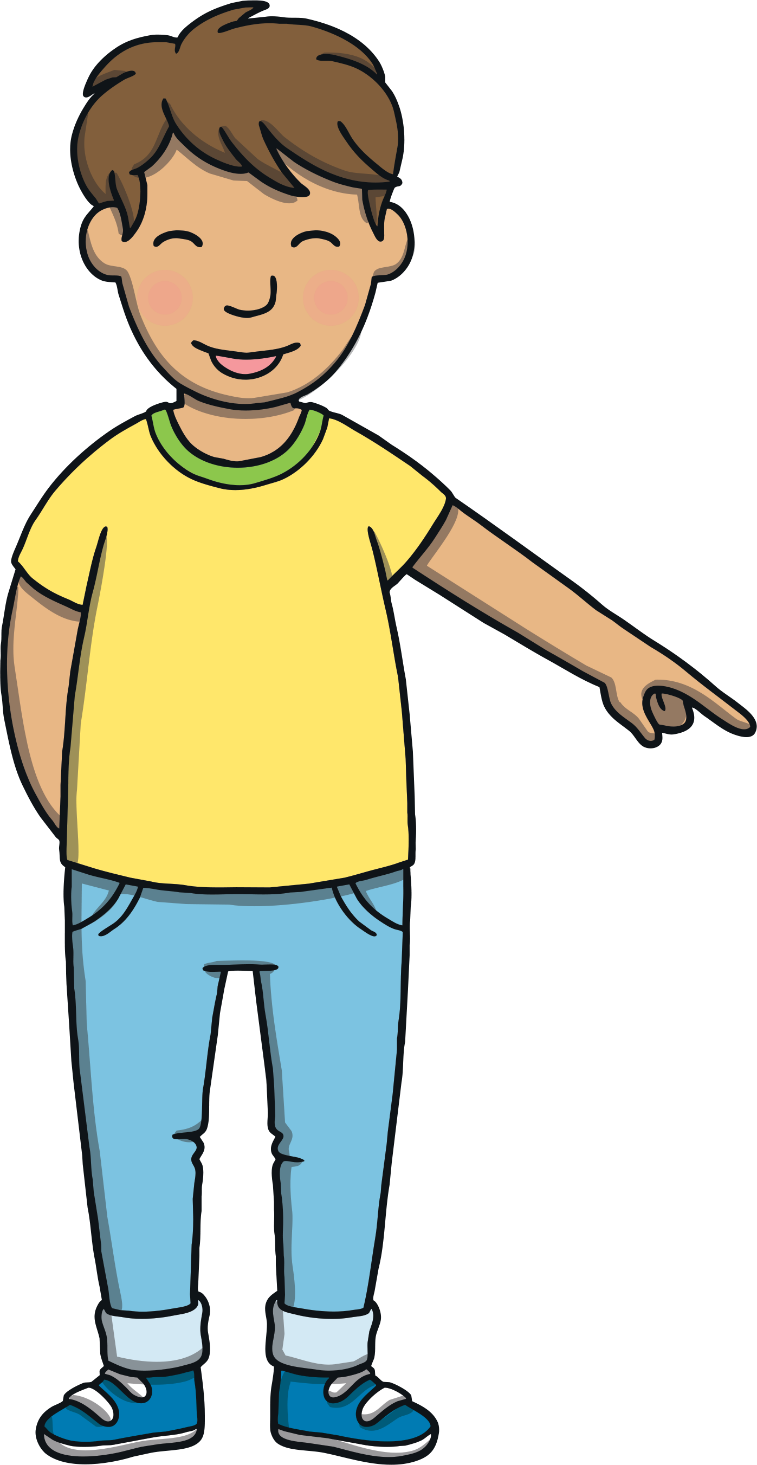 ay
saying /ai/
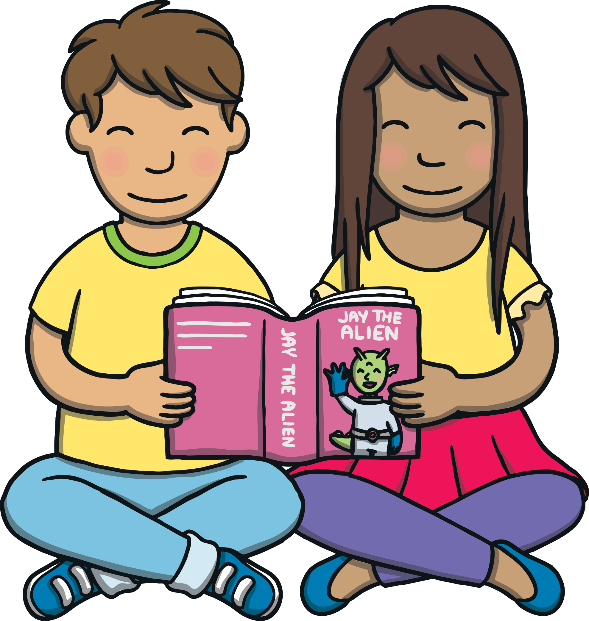 The adventure continues next lesson!